Why Study Computer Science using Python?
CSC 161: The Art of Programming
Prof. Henry Kautz
9/2/2009
Why Computer Science?
Everything is bits and computation!
Biology – Protein folding
Music – Sound processing
Mechanical Engineering – Load bearing
Literature – Text analysis
What are you studying?
Why Computer Science
2
Why Programming?
Simply using off the shelf applications will get you a long way
Spreadsheets
Photo editors
But if you are doing novel, creative work, sooner or later, you will need to solve a new problem
Learning good principles of programming will make it possible with more fun and less frustration
Analogy: Knowing how to cook versus microwaving TV dinners
Why Computer Science
3
Why Python?
Python is rapidly becoming a language of choice for 
Scientists
Web site builders
Researchers in the humanities
All kinds of rapid prototyping
The old CSC 170 used JavaScript
Good for web page design
CSC 161 will give you a practical tool for your whole career
Why Computer Science
4
Why Love Python?
Named after Monty Python’s Flying Circus
Combines features of the most advanced programming languages …
Objects
First-class functions
Garbage collection
Polymorphic lists
With the simplicity of BASIC
BASIC programmers,circa 1969
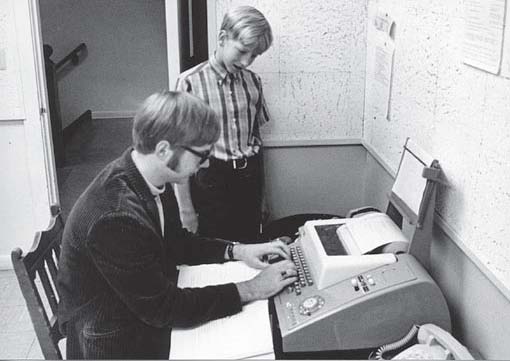 Why Computer Science
5
Class Organization
Workshops
Preference sheets
Workshop placements given out next week
Workshops start Sunday Sept 13
Everything will be posted on the course web site
Labs start tomorrow, Sept 3
First assignment will be handed out later this class
Why Computer Science
6
Work & Grades
Meetings:
Lectures
Labs (hands on use of computers)
Workshops (group problem solving)
Your final grade will be based on
Weekly quizzes
Midterm & final exams
Weekly exercises
Final programming project
Grades are not curved
Let’s aim at 100% A’s!
Why Computer Science
7
Textbooks
Python Programming: An Introduction to Computer Science, by John Zelle
See Syllabus for links to a free online supplementary textbook and other online resources
Why Computer Science
8
Policies
Assignments will specify whether they are to be turned in at class or using Blackboard file upload
20% penalty for assignments 1 to 7 days late
No credit for assignments more than 7 days late
Students are encouraged to discuss course material with each other on the Blackboard discussion board
Academic honesty: all incidents will be reported to the College Board on Academic Honesty for investigation
We love visitors at office hours!
We are happy to provide classroom or testing accommodations!
Why Computer Science
9
History of Computing
What is a computer?
Something that performs an algorithm
What is an algorithm?
An unambiguous recipe for manipulating symbols
Symbols: numbers, characters, bits, …
Symbols may represent quantities, words, images, …
Key idea:
The computer does not need to know what the symbols mean
Computing requires accuracy, but not understanding
Why Computer Science
10
Early Computers
1642: Blaise Pascal invents the Pascaline
First adding machine
Use by Pascal’s father, a tax collector
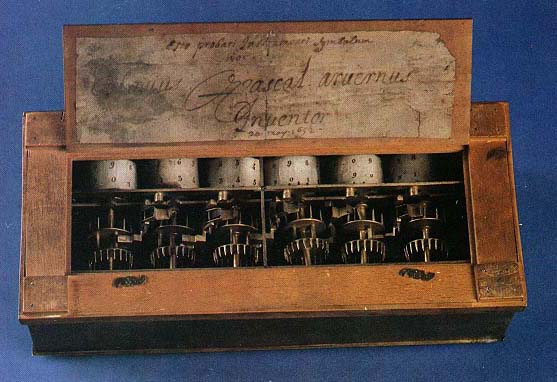 Blaise is also famous for “Pascal’s wager”
Why Computer Science
11
First Programmable Computer
1801: Jacquard’s Loom
Punch card programming







Punch card, circa 1970:
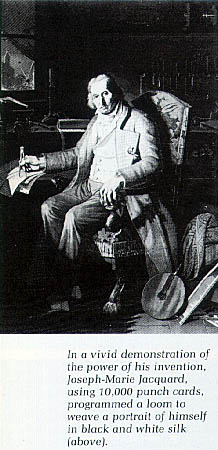 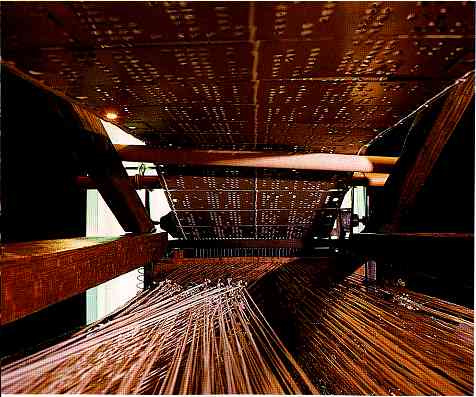 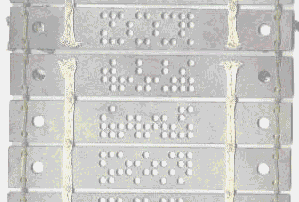 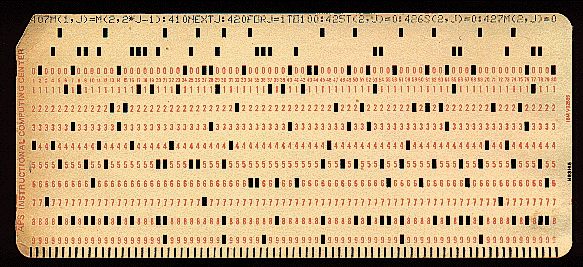 Why Computer Science
12
First General-Purpose Computer
1822: Charles Babbage’s Analytic Engine
Never completely built
In theory, could computeany mathematical functionfor which there is analgorithm
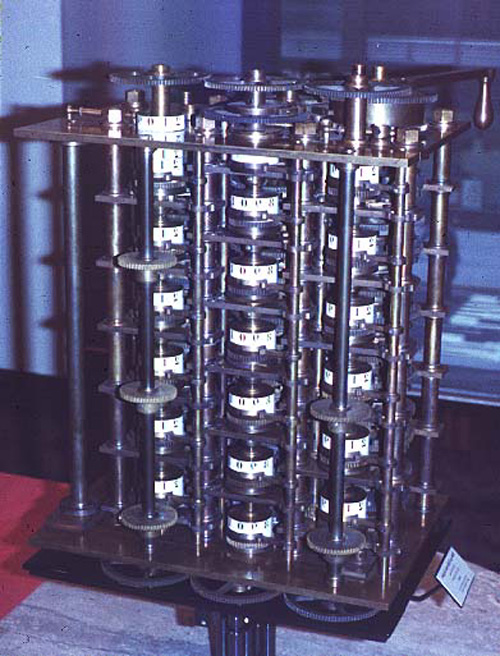 Why Computer Science
13
First Commercial General Purpose Computers
IBM Counting Table, circa 1910
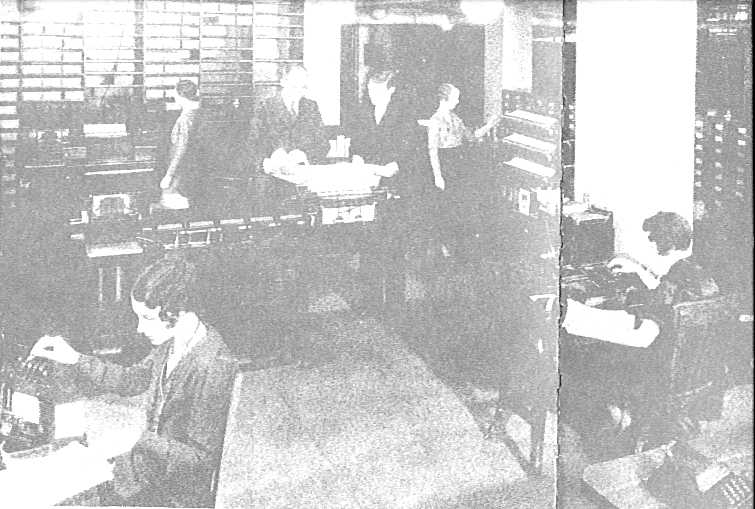 Why Computer Science
14
First Electronic Computer
1945: ENIAC, University of Pennsylvania
30 tons, 18,000 vacuum tubes
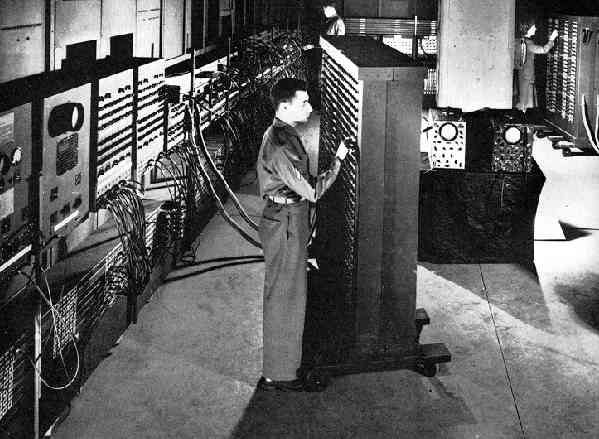 Why Computer Science
15
First Transistorized Computer
1964: IBM 1620
How I learned to program!
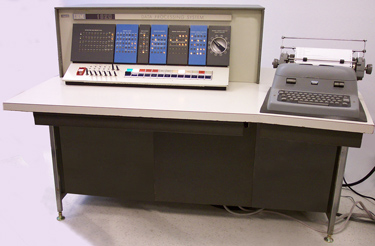 Why Computer Science
16
First Autonomous Computerized Robot
1970: Shakey, Stanford Research Institute
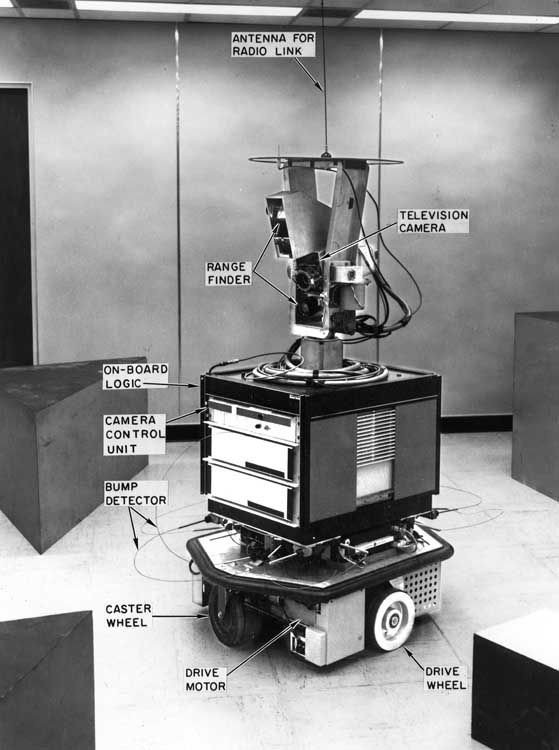 Why Computer Science
17
First Personal Computer
1976: Apple I
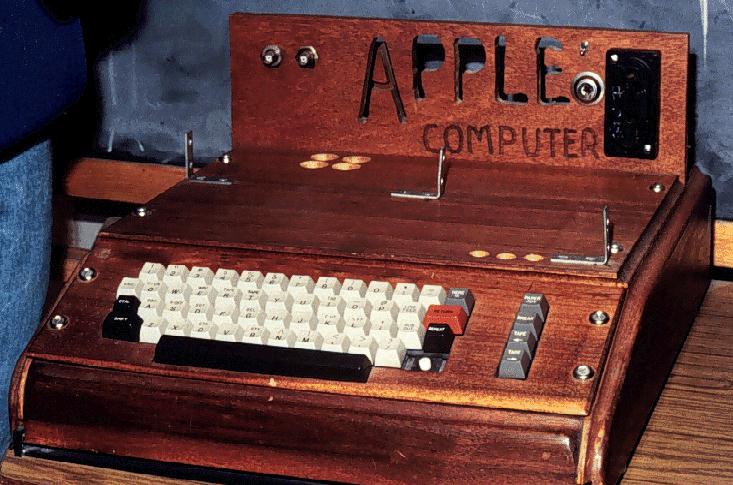 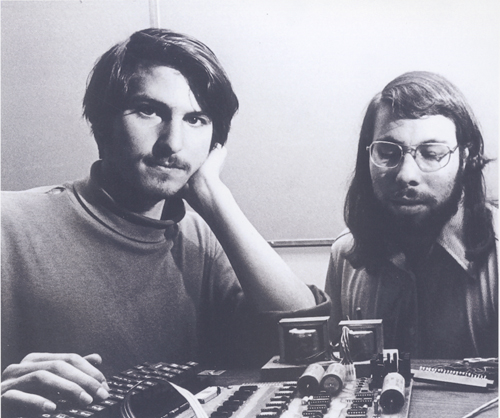 Why Computer Science
18
Modern Computer Architecture
The part that crunches symbols is the Central Processing Unit (CPU).
Memory (RAM)
Each byte (8 bits) has an address
Can store data
Can store instructions
Hard disk
“Secondary storage”
1000 times cheaper
1,000,000 times slower
Display (I/O)
LCD, printer, …
Often implemented as a special area of memory 
Video RAM
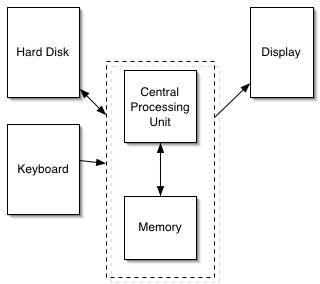 Why Computer Science
19
Computer Languages: Compiling versus Interpreting
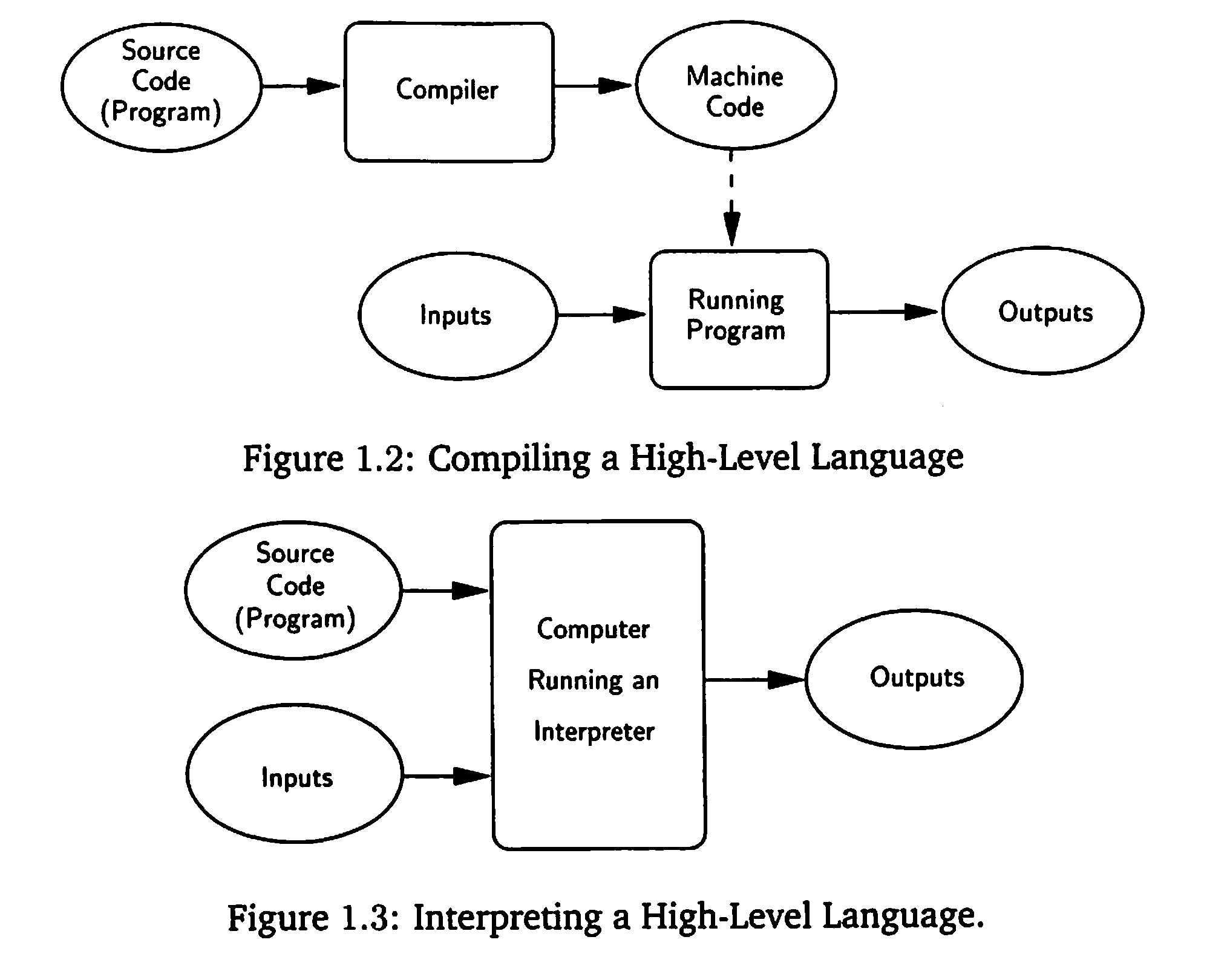 Is Everything Computable?
Can a Python program be written for every well defined function?
Surprisingly: No!
Proof:
Imagine an alphabetical list of ALL Python programs that read a number as input
Consider the following function:
If the K-th program writes “Hello World” when given K as input, write “Goodbye World”
Otherwise, when given K as input, write “Hello World”
This function is logically impossible to write in Python!
Why Computer Science
21
Is there a Better Programming Language?
Is this limitation of Python?
No!
Church-Turing Thesis: all “suitably rich” programming languages can compute the same functions


Okay, enough philosophy…
Why Computer Science
22
Assignment #1
Read the first chapter of the textbook
Look at the online links on the Syllabus page to Getting Started with Python using IDLE
In your Lab section this week or next, carry out the assignment
Turn in the assignment sheet next class
Why Computer Science
23